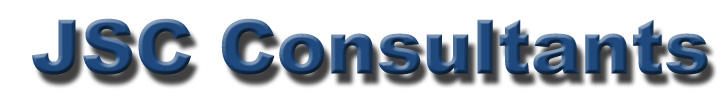 Projet Rives de Paris
Mars 2011
Stratégie de Croissance externe 
Cessions - Acquisitions
Participations Financières
Rives de Paris
Promesse synallagmatique signée
Share-deal
Réalisation : juillet 2011

Localisation : Première couronne de Paris, excellente desserte 
Parc fermé d’activité : 16 bâtiments, total de 43 000m² construit, Activités tertiaires, de production légère (atelier, laboratoires…) ou de stockage 
Nombre de locataires : 55 environ, aucun prédominant 
Vacance locative : 0% 
Forme acquisition : Prise de contrôle d’une SA possédant le bien 
Prix de 100% des titres : 50 M€ environ 
Financement 50-50 : 25M€ en FP , 25M€ dette 
Tickets : 2 à 20M€ 
Rentabilité locative nette initiale  ≈ 10% 
Période d’acquisition : 1er semestre 2011 
Etat des bâtiments : Très bon, constructions 2002-2006 (80%)
Planning de l’opération RDP
Rives de Paris
FCF = Free Cash Flows, flux de trésorerie disponibles pour l’Entreprise

Actif Net Réévalué = valeur vénale, et non comptable, des biens de l’Entreprise
Merci de votre attention…
JSC Consultants au capital de 185 600 €
Jean Saint-Cricq : 06 60 47 71 64
3 Square Bugeaud - 78150 Le Chesnay  - Tél. :+33 (0) 39  43 17 23
R.C.S. Versailles 483 155 354 00010 APE 741G - N° TVA FR 21483155354